Co je pedagogika?
Zuzana Šalamounová
PS 2016
Vymezení pedagogiky
Míchání různých typů výroků:
 
-deskriptivní výrok 
-hodnotový výrok 
-normativní výrok
Lehce nevrle reagoval na debatu o epizeuxi Jiří Kostečka z Asociace středoškolských češtinářů s tím, že test musí obsahovat i složitější úlohy pro gymnazisty. Jenže posun od dovedností k jalovým znalostem neprospěje ani gymnazistům.
Kromě úloh zaměřených na přesné čtení a pravopis přibývá úloh, které se ptají právě na lingvistické termíny, představitele literárních směrů či názvy funkčních stylů, úlohy znalostní.
Škola by měla navrhnout a v ŠVP popsat vlastní postupy, které budou všichni učitelé využívat k cílenému vyšších kognitivních operací žáků v literární výchově.
Vymezení pedagogiky
-laické pojetí: pedagogika jako receptář
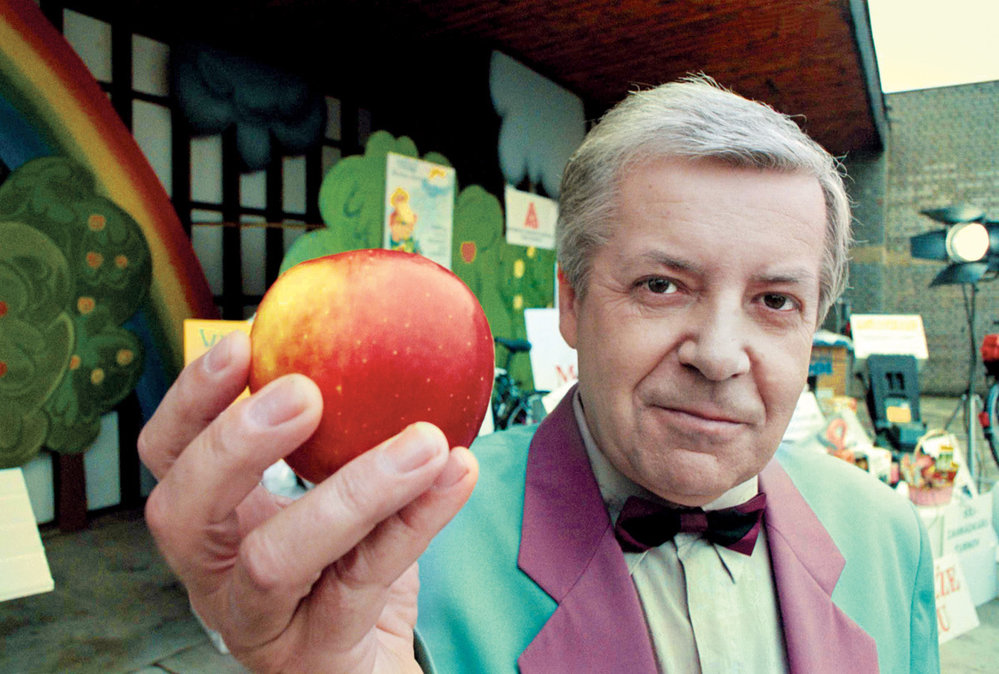 Vymezení pedagogiky
Vymezení pedagogiky
Vymezení pedagogiky
Pedagogika jako věda o výchovné a vzdělávací (edukační) realitě a jejích souvislostech.

-Předmět
-Metodologie
-Infrastruktura oboru
-Terminologie (RVP, kurikulum, kompetence, SES …)
-Struktura disciplín
Struktura pedagogických disciplín
-základní
-aplikované 
-hraniční
Základní pedagogické disciplíny
Základní pedagogické disciplíny
Aplikované pedagogické disciplíny
-dle věku
-dle instituce
-dle specifických potřeb cílové skupiny…
Hraniční pedagogické disciplíny
Hraniční pedagogické disciplíny
-pedagogická psychologie
-filozofie výchovy
-sociologie vzdělání a výchovy
-vzdělávací politika
-ekonomie vzdělávání
-školský management
- …
Co je výchova?
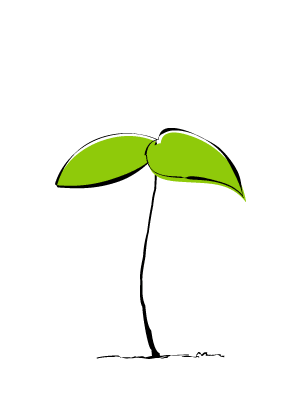 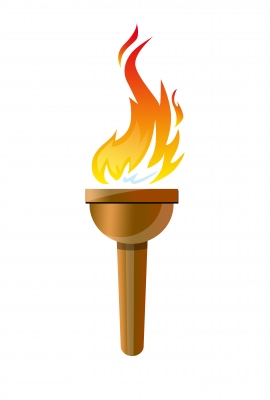 Dualistické pojetí výchovy
A) Rozvoj přirozených vloh (Rousseau, subjektivismus) 
-výchova rozvíjí potence jedince
-svobodný rozvoj dětské přirozenosti bez společenských zásahů a nátlaku 
-„Vše vychází dobré z rukou stvořitelových, vše se kazí v rukou člověka.“ (Emil I)


B) Překonávání přirozených sklonů a jejich nahrazování návyky 
-výchova je formativní činnost 
-výchova je konverze lidské přirozenosti (dětská nehotovost)
Durkheim: vše, co člověka dělá člověkem, je společenského původu
Co je vzdělávání?
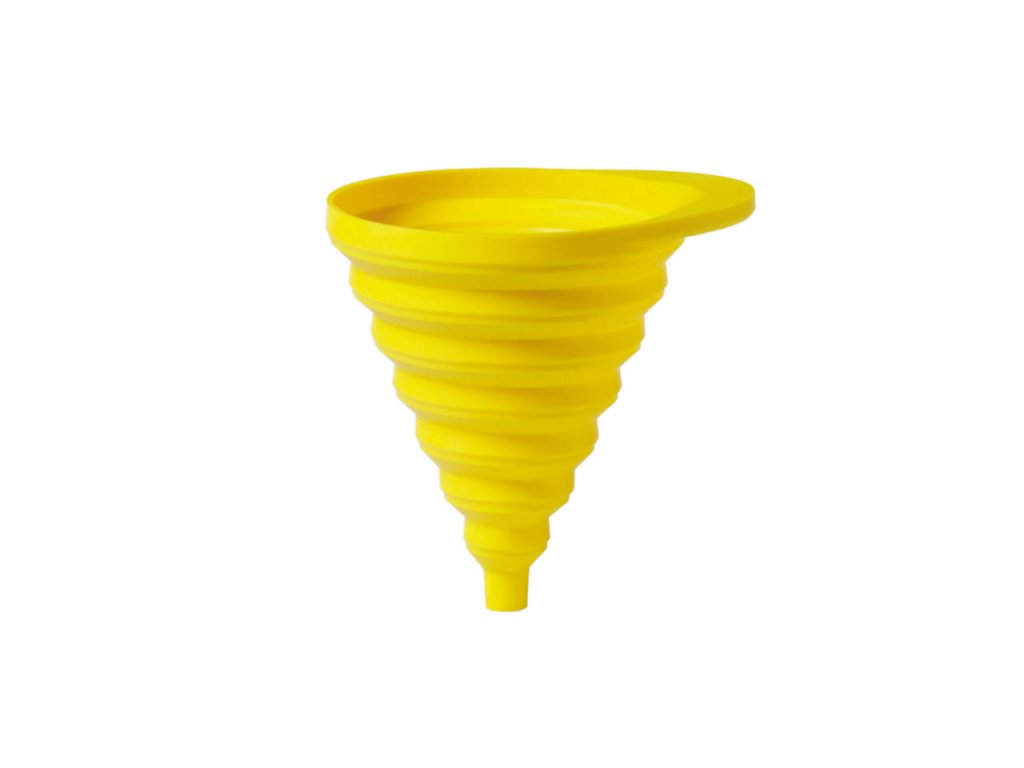 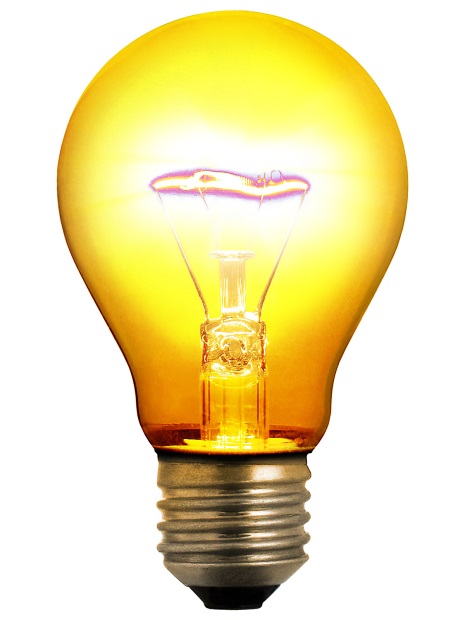 [Speaker Notes: Získávání vs. Vytváření (zprostředkovatel vs. Průvodce, procesor vs. Objevitel)]
Výchova a vzdělávání
-záměrné, soustavné, organizované, realizované na základě cílů, prostřednictvím vzájemného působení

= edukace (educational science/s) (Průcha)
			
		edukační procesy, prostředí, realita
Výchova a vzdělávání
Výchova: rozvíjení a formování postojů jedince, vztahů k hodnotám

Vzdělávání: osvojování poznatků, dovedností
Vzdělání, vzdělanost, vzdělavatelnost
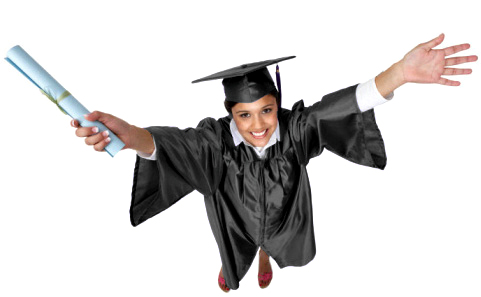 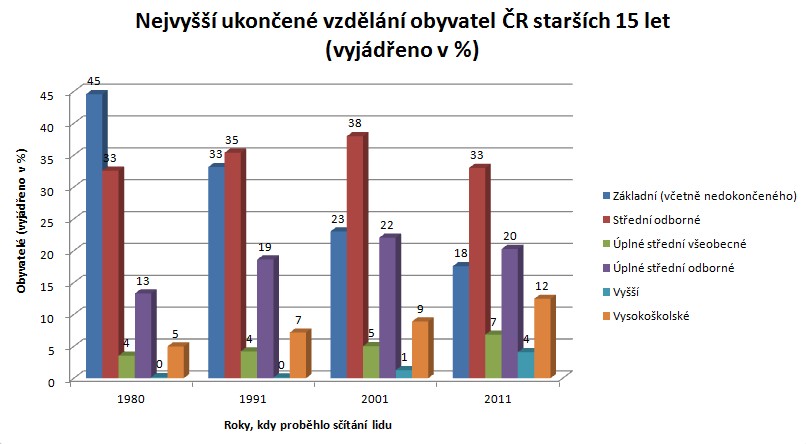 [Speaker Notes: Vzdělání: Uspořádaná soustava zkušeností, poznatků a duchovních hodnot nashromážděných lidskou společností za dobu její existence, osvojovaná subjektem v procesu vzdělávání
 
Vzdělanost: Celkový stav vzdělání v sociální skupině, státu, národě
Vzdělavatelnost: Souhrn předpokladů s nimiž člověk vstupuje do procesu vzdělávání]
Vyučování a učení
Vyučování = jednání vedoucí k vytváření učebních situací za účelem komunikace poznatků, stimulování procesů myšlení a podněcování osobnostního vývoje

Učení = proces osvojování vědomostí, schopností, dovedností, postojů, návyků